Tuesday @ 2 School Nutrition Town Hall August 2023
California Department of Education 
Nutrition Services Division
Town Hall At-A-Glance
District Spotlights
Recognition
State of Emergency
Back to School Reminders
Funding Updates
Important Dates
Resources & Other Announcements
Whittier Union High SchoolMyPlate Training
Congratulations! Los Angeles County Office of Education Team Nutrition Grant Awardee: Supporting Nutrition Education for School-Aged Children Grantee
Provide targeted training, technical assistance, and resources to 44 school food authorities
Integrate MyPlate nutrition education and local school wellness expansion and implementation
Healthy Meals Incentives CA Grantees
Evergreen Union School District 
Los Molinos USD
Nevada City School of the Arts 
Esparto USD
Invictus Academy of Richmond
Los Gatos-Saratoga Union High School District
Newman-Crows Landing USD
Soledad USD
Farmworkers Institute of Leadership and Education Development
Carpinteria USD
Borrego Springs USD
In the News: CA School Lunches
Article: Goodbye hotdogs, hello vegan masala: California's school lunches are going gourmet on August 10, 2023, in CALMATTERS, by Carolyn James 
Highlights state and federal funding supporting infrastructure improvements, staff training, freshly prepared meals, farm to school, and locally sourced foods
Feature's school meal improvements from various school food authorities (SFA)
Poway Unified School District (USD)
Turnip the Beet Awards for Summer 2023
Recognition for outstanding Summer Meal Program Sponsors

Open to Summer Food Service Program and Seamless Summer Option Operators

Nominations due to SFSP@cde.ca.gov by 
   August 30, 2023
Thank You for Participating in Farm to Summer Celebration Week!
If your agency completed the 3 elements during the week of June 19–23, 2023
1) Taste 
2) Teach
3) Share
Then complete the post-survey by 5 p.m. August 31
2024 California Green Ribbon SchoolsRecognition Program
Honors excellence in whole-school sustainability
Awardees receive CDE recognition and an award plaque
First  step: complete the Application Interest Survey
Applications due Friday, October 27, 2023
Apply early, submit what you are currently doing, then request application support from CDE staff.
Upcoming Celebrations
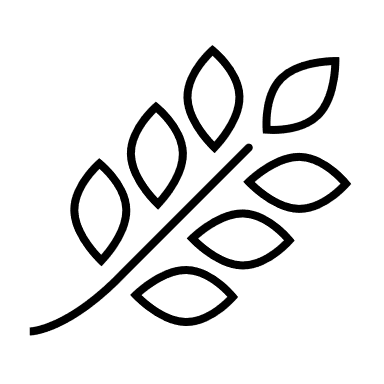 State of Emergency
Governor Newsom releases a proclamation on August 19, 2023
Listserv sent August 21, 2023
Includes information on:
Guidelines on Disaster Relief
Reimbursement Claims Submission Flexibility
Use of U.S. Department of Agriculture (USDA) Foods During a State/Federally Declared Disaster
Prospective Waiver for Unanticipated School Closures (1)
Provides flexibility when meal programs are impacted by:
Natural Disasters
Unscheduled major building repairs
Limited to ten (10) consecutive operating days
Additional days requires USDA approval
Prospective Waiver for Unanticipated School Closures (2)
Allows for:
Noncongregate feeding
Parent/Guardian meal pickup
Meal service time flexibility
Flexibility for the Offer vs. Serve (OVS) requirements
Multiple days of unitized meals
Prospective Waiver for Unanticipated School Closures (3)
Which program can I operate?
School is closed, but virtual learning is offered:
Operate National School Lunch Program (NSLP)/ School Breakfast Program (SBP)
School is closed, no virtual learning is offered:
Operate Seamless Summer Option (SSO)/Summer Food Service Program (SFSP)
Sites MUST meet area eligibility requirements
Apply using an online application
Disaster Preparedness Resources (1): Institute of Child Nutrition (ICN)
USDA Food Safety Emergency Response Pocket Guide, Disaster Edition
Available in English and Spanish
Find helpful disaster preparation and response information
Can be downloaded on the USDA Food Safety Emergency Response web page at https://www.fns.usda.gov/fs/food-safety-emergency-response.
Disaster Preparedness Resources (2): ICN
Other resources include: 
Build your food safety emergency supply kit
Emergency preparedness templates
Access these and other disaster resources on the ICN Designing an Emergency Preparedness Templates web page at https://theicn.org/icn-resources-a-z/designing-an-emergency-preparedness-templates/
Extreme Heat
In and around meal service areas
Evaluate the number and location of hydration stations
Post signage for hydration stations and encouraging water consumption
Train staff to encourage water consumption
Consider using Kitchen Infrastructure and Training Funds to expand shade options
For additional heat-related tips check out the CDC website at https://www.cdc.gov/disasters/extremeheat/index.html
Los Angeles Unified School District Heat Resources
Check out Los Angeles USD’s Heat Illness Prevention website at https://www.lausd.org/Page/16805
Provides tips, resources, heat prevention plan, and more.
Senate Bill (SB) 1383 Short-Lived Climate Pollutant Reduction
Starting January 1, 2024:
K-12 public school district sites with an on-site food facility will be required to recover edible food.
Current requirements: 
K-12 public school districts, charter schools, and county offices of education are required to recycle organic waste either by subscribing to service or self-haul/back-haul.
Assembly Bill (AB) 408 Climate-resilient Farms, Sustainable Healthy Food Access, and Farmworker Protection Bond Act of 2024
$3.3 billion for many purposes, including: 
for the purposes of improving kitchen, meal preparation, meal service, and dining infrastructure, including central kitchens and associated warehouses, processing and storage facilities, and delivery and loading dock areas.
School Nutrition Program (SNP) Administrative Reviews (AR) in School Year (SY) 2023–24
Waiver in place to extend the three-year review cycle to five years
262 ARs will be conducted in person
SFAs scheduled for an SNP AR in 2023–24 
Must complete the Pre-Review Training 
Can reach out to assigned CNC for questions
CDE SNP AR Workload SY 2023–24 https://www.cde.ca.gov/ls/nu/ar/snparworkload23-24.asp  web page
Local Agency Procurement Review (LAPR) 2023–24
LAPR once every 8 years
220 program operators selected for LAPR this year
Training provided about the LAPR process on September 21st and 25th at 2:00
New procurement training available at Child Nutrition Course Catalog on CDE web page
SY 2023–24 Annual Updates
Ensure Child Nutrition Information and Payments System (CNIPS) accurately reflects program operations (e.g., mealtimes, adult meal prices, etc.)
Application packet must be approved prior to submitting claims for SY 2023–24
Back to School Reminders for Universal Meals (1)
Unless operating the Community Eligibility Provision (CEP) or Provision 2 in a non-base year, the following applies to all SFAs:
Must make eligibility determinations through collection of meal applications and direct certification 
Meals must be claimed by eligibility type: free (F), reduced-price (RP) and paid
Required to complete verification by November 15th
Back to School Reminders for Universal Meals (2)
Distribute letters to households informing them about SNPs and how to apply for benefits
Submit public media release notifying the public of SFA's participation in the SNPs
Schedule reminders…
Create your in-person site monitoring schedule so that all monitoring activities are completed by February 1, 2024:
Monitor 100% NSLP sites annually
Monitor a minimum of 50% of SBP sites annually, so that 100% of SBP sites are reviewed within a two-year period
Annual Training Resources for SNP Staff
Find annual and other recommended training on the CDE Food Service Staff Education and Training web page at https://www.cde.ca.gov/ls/nu/ed/
ICN Training web page at https://theicn.org/ 
USDA Professional Standards Training Database web page at https://professionalstandards.fns.usda.gov/
Professional Standards Required Annual Training Hours
SFAs are required to document and track the number of hours of training for each employee:
Directors: 12 hours
Managers: 10 hours
Staff ≥ 20 hours per week: 6 hours
Part-time staff < 20 hours per week: 4 hours
Note: Focus on the role performed, not title when identifying director, manager, or staff for the purposes of training requirements
28
SNP: Expanded Learning Opportunities Program (ELOP)
Local educational agencies may serve/claim meals through the child nutrition programs for ELOP, if eligible:
SBP, NSLP, Afterschool Meal Supplement (AMS), Child and Adult Care Food Program (CACFP) At-Risk snacks - can only be served on school days
If ELOP activities are taking place on non-schooldays, meals cannot be served/claimed through the SNPs (i.e., intersession breaks)
SNP & ELOP: Providing Reimbursable Meals and Snacks on School Days (1)
ELOP before school:
Flex SBP meal service times to accommodate programming
ELOP after school:
 If area eligible: AMS or CACFP At-Risk
SNP & ELOP: Providing Reimbursable Meals and Snacks on School Days (2)
Saturday School
All students on campus during a school day can be served through the SNPs
Serve SBP and NSLP to ELOP students and Saturday School students
SNP & ELOP: Providing Meals and Snacks During School Breaks (1)
Seamless Summer Option (SSO) 
If open enrolled: Must be area eligible 
If closed enrolled: Establish > 50% FRPM eligibility (meal applications or direct certification)
Break is at least 11 operating days
SNP & ELOP: Providing Meals and Snacks During School Breaks (2)
Summer Food Service Program (SFSP) 
If open enrolled: Must be area eligible 
If closed enrolled: Establish > 50% FRPM eligibility (meal applications or direct certification
Break is at least 15 operating days
SY 2023–24 Reimbursement Rates for SNP and Food Distribution Program (FDP)
CNP Reimbursement Rates web page:
https://www.cde.ca.gov/ls/nu/rs/rates2324.asp
FDP Reminder
Check inventory balances at processors 
Use all carryover pounds by October 31
Pounds swept into the CA Excess Account are available entitlement free with a plan of usage
Important Operational Dates: Next 30 days
Important Operational Dates: Next 60 days
Funding Updates
USDA Farm to School Technical Assistance Cooperative Agreement
Purpose: Provides technical assistance and information for projects under three USDA priority tracks:
Food System Transformation
Improving Child Health through Nutrition School Meals 
Indigenous Food Sovereignty
Funding: Up to $3 million, 500K to $1 million per track
Eligibility: National and/or regional level nonprofit entities and Indian Tribal Organizations
Local Food for Schools Update
Second step of the opt-in process closed August 21, 2023
80 percent pre-payments to be sent October 2023
USDA approved LFS performance period extension
Participants may now expend funds through June 30, 2024
Questions email LFSGrant@cde.ca.gov
Updates: Kitchen Infrastructure and Training (KIT) 2022
Release draft of Freshly Prepared Onsite Meals (FPOM) guidance: planned for early September
FPOM overview webinar mid-September
Initiating process to distribute the remaining $15 million 2022 KIT funds
2023–24 Fresh Fruit and Vegetable Program (FFVP) Orientation Online Training Series
2023–24 FFVP Grantees Only

Required to complete the FFVP Orientation Online Training Series, Course Number 900

Due by Thursday, August 31, 2023, at 5 p.m.
Resource ManagementBudget Agreements
Agreement to spend excess net cash over a specified time period to achieve compliance
Excess net cash resources of six or more months
Monitor through SNP-57 in CNIPS
REMINDER: Program funds can only be spent on allowable costs
Grant Funds Overview (1)
Grant Funds Overview (2)
Reminder:CA Healthy School Food Pathway Pre-Apprenticeship
Application period is open
Deadline: August 25, 2023
Program start date: October 23, 2023
Seven-week course:
4 School Food Institute courses: 20 hours 
2 virtual learning sessions: 3 hours 
On-the-job learning: 12 hours a week
Resources & Other Announcements
California Agriculture in the Classroom Conference
Learn exciting ways to teach K-12 students where their food and fiber come from
For K-12 educators, administrators and volunteers 
Downtown Sacramento
September 22–24, 2023
Register now!
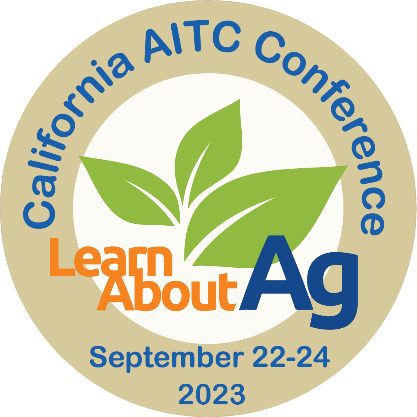 [Speaker Notes: Join us with the California Agriculture in the Classroom for an invaluable opportunity to collaborate with other educators who share your passion for agriculture!

Learn exciting ways to teach K-12 students where their food and fiber come from

The Conference was designed for K-12 educators, administrators and volunteers 

The conference location is in Downtown Sacramento

It will be held from September 22–24, 2023

If you are interested, register now for your spot. We will put the registration link in the chat now: https://cfaitc.app.neoncrm.com/np/clients/cfaitc/eventRegistration.jsp?event=343&]
New USDA Crediting Resources in Spanish!
Now available in Spanish! 
Easy-to-use tips on crediting: 
Fruits, Meats/Meat Alternates, and Milk to meet meal pattern requirements
Includes a quiz to test your knowledge
Access these resources on the USDA web page at https://www.fns.usda.gov/es/tn/crediting-tip-sheets-child-nutrition-programs
Team Nutrition School Lunch Menu E-Poster
Display your daily lunch menu options
Remind students to eat a variety of foods and build a healthy meal
Electronic message boards, webpages, and social media
Access on the Team Nutrition Back to School Resources web page at https://www.fns.usda.gov/tn/back-school
Back-to-School Toolbox
Check out the new Institute of Child Nutrition (ICN) Back to School web page and resources: 
Checklist Guide to Opening Your Kitchen After Break
Video and downloadable PDF
New website features including helpful icons to help filter categories
Training: Child Nutrition on Demand
ICN offering the Child Nutrition on Demand video series
Topics include: 
Inventory Management
Customer Experience
Financial Management
Marketing 
Orientation & Training
Recruiting & Retaining Employees
Register at https://theicn.org
School Nutrition Department Vacancy and Turnover Rate Survey
Goal: Assess California's school food labor challenges
Sponsors: Chef Ann Foundation in partnership with the California School Nutrition Association
Responses will be used to help identify solutions.
Survey is being conducted by the Food Insight Group.
Due: August 25, 2023
2023 Farm to School Census
The USDA is surveying all SFA’s regarding local foods and Farm to School activities. 
The Census is conducted every four years. 
All SFA’s are strongly encouraged to complete the census.  
Anticipated release date of October 2023.
Tuesday @ 2pm Town Hall Schedule
Held on the fourth Tuesday of the month
Thank you!
Next Town Hall:  
October 3, 2023
This institution is an equal opportunity provider